La soccida
A cura di Alessandra Caputo
Indice
Definizione 
Tipologie di soccida
Presupposto fondamentale
Aspetti civilistici
Fasi della soccida
Norme civilistiche
Aspetti fiscali
Imposte dirette
Iva
Definizione
Articolo 2170 Codice Civile


"Nella soccida il soccidante e il soccidario si associano per l'allevamento e lo sfruttamento di una certa quantità di bestiame e per l'esercizio delle attività connesse, al fine di ripartire l'accrescimento del bestiame e gli altri prodotti e utili che ne derivano. L'accrescimento consiste tanto nei parti sopravvenuti, quanto nel maggior valore intrinseco che il bestiame abbia al termine del contratto".
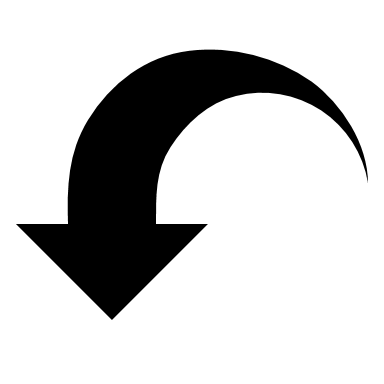 Tipologie
Soccida semplice (artt. 2171 – 2181 CC): il bestiame è conferito dal soccidante.
Soccida parziaria (artt. 2182 – 2185 CC): il bestiame è conferito da entrambi i contraenti nelle proporzioni convenute.
Soccida con conferimento di pascolo (art. 2186 CC): il bestiame è conferito dal soccidario e il soccidante conferisce il terreno per il pascolo. In questo caso, il controllo dell'impresa spetta al soccidario.
Presupposto
Il soccidario, che provvede ad accudire gli animali, deve avere una sufficiente autonomia imprenditoriale e deve ricevere, alla fine del ciclo di allevamento, una parte di animali che potrà essere anche monetizzata.
ATTENZIONE!
Il contratto di soccida non deve mai prevedere che il soccidario riceva un compenso rapportato al numero di capi e al numero di giorni di allevamento.
La previsione di un compenso fisso evidenzia, invece, un contratto d’opera che non può rientrare nell’agricoltura.
Aspetti civilistici – Fasi
Stipula del contratto
Conferimento degli animali 
Verbale di inizio ciclo/ddt consegna animali;
Allevamento da parte del soccidario
Annotazione registro carico e scarico
Stima degli animali e ripartizione degli accrescimenti
Verbale di fine ciclo
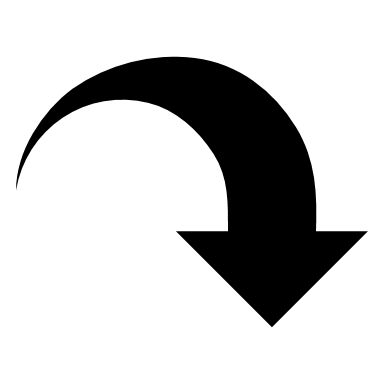 Documento importante! 
Vanno annotati: il numero di animali immessi, quelli nati, quelli morti.
Del totale di animali allevati occorre poi distinguere la parte di spettanza del soccidante da quella del soccidario.
Aspetti civilistici - Norme
Durata del contratto (art. 2172, CC) → 3 anni se non c’è una specifica indicazione;
Direzione dell’impresa (art. 2173 CC) → spetta al soccidante (tranne nella soccida con conferimento di pascolo in cui spetta al soccidario);
Obblighi del soccidario (art. 2174 CC) → diligenza del buon allevatore;
Reintegrazione dei capi (2176 CC) → può essere chiesta dal soccidario in caso di perimento del bestiame (se le cause non sono a lui imputabili);
Divisione degli accrescimenti (2178 e 2181 CC) → al termine del contratto di soccida si procede ad una stima degli animali; il soccidante preleva una quota di animali corrispondente a quella inizialmente apportata, il di più si divide tra soccidante e soccidario.
Aspetti fiscali – Iva 1/2
Regimi Iva
Regime ordinario 
(«Iva da Iva»)
Regime di esonero 
(art. 34, c. 6, Dpr 633/1972)
Regime speciale 
(art. 34, Dpr 633/1972)
Regime naturale per i produttori agricoli che effettuano cessioni di prodotti agricoli compresi nella tabella A, parte I allegata al Dpr 633/1972.
Il soccidante può applicarlo solo se esercita attività di allevamento in proprio 
(Ris. 381861/1980)
Aspetti fiscali – Iva 2/2
Monetizzazione
↓
Risoluzione Ministeriale n. 504929 del 07/12/1973 “l'equivalente in denaro, anticipato dal soccidante a titolo di ripartizione dei frutti ovvero del prezzo ricavato dalla vendita dei frutti stessi, può considerarsi come questa spettante al soccidario a titolo di assegnazione, e pertanto non soggetto ad imposta sul valore aggiunto, sempreché tale alternativa sia prevista dal contratto di soccida intercorrente tra le parti”.
↓
Detrazione esclusa in capo al soccidario
 (assenza di operazioni imponibili)
Aspetti fiscali – II.DD. 1/7
Contratto di soccida
↓
Attività di allevamento
↓
Reddito da dichiarare 
=
Reddito di allevamento
Aspetti fiscali – II.DD. 2/7
Tipologie di allevamento
Allevamento di animali in connessione con terreni potenzialmente insufficienti a produrre almeno ¼ dei mangimi necessari
Allevamento di animali senza terreni
Allevamento di animali con terreni potenzialmente sufficienti a produrre almeno ¼ dei mangimi necessari
Reddito di impresa 
(Art. 55, Tuir)
Reddito agrario 
(Art. 32, Tuir)
Se ditte individuali - società semplici – enti non commerciali
Altri soggetti
Reddito agrario + Reddito di impresa determinato con criteri ordinari (Art. 32 + Art. 55 Tuir)
Reddito agrario + Reddito di impresa determinato forfetariamente (Art 32 + Art. 56, comma 5 Tuir)
Aspetti fiscali –II.DD. 3/7
Decreto sull’allevamento
Tabella 1 = fasce di qualità del terreno
Tabella 2 = tariffa media di reddito agrario per ciascuna fascia di terreno e unità foraggiere producibili per ettaro
Tabella 3 = capi allevabili↓
Aspetti fiscali –II.DD. 4/7
Esiti del controllo
Animali allevati 
< 
Animali allevabili
Animali allevati 
> 
Animali allevabili
Allevamento condotto nei limiti delle potenzialità del terreno (ovvero, allevamento con terreni potenzialmente sufficienti a produrre almeno ¼ dei mangimi necessari)
Allevamento condotto oltre le potenzialità del terreno (ovvero, allevamento con terreni potenzialmente sufficienti a produrre almeno ¼ dei mangimi necessari)
Reddito agrario
Reddito agrario +
Reddito di impresa forfetario
Reddito agrario +
Reddito di impresa ordinario
Aspetti fiscali – II.DD. 5/7
Reddito determinato forfetariamente = «Il reddito relativo alla parte eccedente concorre a formare il reddito d'impresa nell'ammontare determinato attribuendo a ciascun capo un reddito pari al valore medio del reddito agrario riferibile a ciascun capo allevato entro il limite medesimo, moltiplicato per un coefficiente idoneo a tener conto delle diverse incidenze dei costi» (art. 56, comma 5, Tuir).
Aspetti fiscali – II.DD. 6/7
Animali allevati = animali che hanno concluso il ciclo di allevamento
Esempio = acquisto vitelli in data 1/10/2019; considerato che il loro ciclo di allevamento ha una durata di 6 mesi, si potranno considerare allevati in data 1/03/2020.
Aspetti fiscali – II.DD. 7/7
Come si determina il reddito di allevamento nell’ambito del contratto di soccida?
Risoluzione ministeriale 1266/1979
↓
Devono essere utilizzati i terreni del soggetto che apporta i mangimi, vale a dire il soccidante.
Nella pratica
↓
Se il soccidario possiede terreni, usa il suo reddito agrario per valutare la copertura degli animali.